Az elektrosztatikus feltöltődés keletkezése
Elektrosztatikus feltöltődés
Keletkezhet:
vezető,
szigetelő anyagokon.

Szilárd testek - felületén,
folyadékok, tömör por, gőz-, köd-, porfelhők - belsejében
+
-   -
+
+
+ + + +
- - - -
+   +
+   +
-
-
-
a)
b)
c)
Feltöltődési folyamatok:
a)	Töltések szétválása,
b) 	töltésleadás,
c)	töltésfelvétel.
Feltöltődési folyamatok okai:
Érintkezés utáni szétválás;
hasítás, darabolás vagy porlasztás;
elektrosztatikus megosztás;
fotoionozás,  hőionozás;
nagyfeszültségű kisülés;
halmazállapot változás;
mozgás, dörzsölés,
ütés, nyomás.
Feltöltődés érintkezés és szétválás útján
Az érintkezés módja:
látszólagos
valóságos
közvetett
közvetlen
laza
szoros
molekuláris
bensőséges
Feltöltődés érintkezés és elválás útján
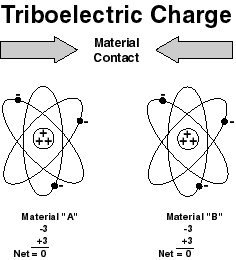 [Speaker Notes: Creating electrostatic charge by contact and separation of materials is known as "triboelectric charging." It involves the transfer of electrons between materials. The atoms of a material with no static charge have an equal number of positive (+) protons in their nucleus and negative (-) electrons orbiting the nucleus. In Figure 1, Material "A" consists of atoms with equal numbers of protons and electrons. Material B also consists of atoms with equal (though perhaps different) numbers of protons and electrons. Both materials are electrically neutral.]
Feltöltődés érintkezés és elválás útján
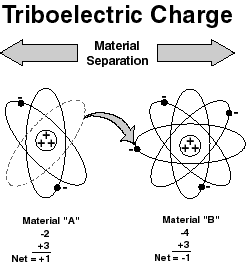 [Speaker Notes: When the two materials are placed in contact and then separated, negatively charged electrons are transferred from the surface of one material to the surface of the other material. Which material loses electrons and which gains electrons will depend on the nature of the two materials. The material that loses electrons becomes positively charged, while the material that gains electrons is negatively charged. This is shown in Figure 2.]
Feltöltődés érintkezés és szétválás útján
Elektronok átadása határfelületen - töltésátadás félvezető és fém érintkezésekor:
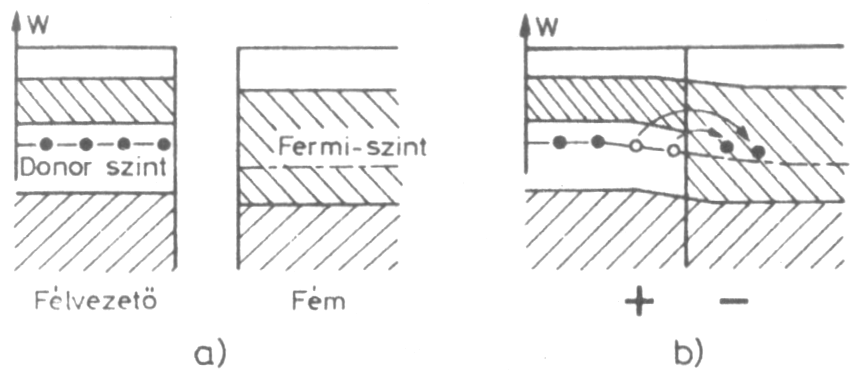 Feltöltődés érintkezés és szétválás útján
Elektronok átadása határfelületen - töltésátadás különböző típusú félvezetők érintkezésekor:
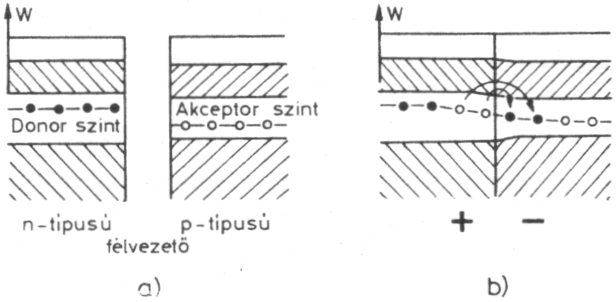 Feltöltődés érintkezés és szétválás útján
Elektronok átadása határfelületen - töltésátadás fém és szigetelőanyag érintkezésekor:
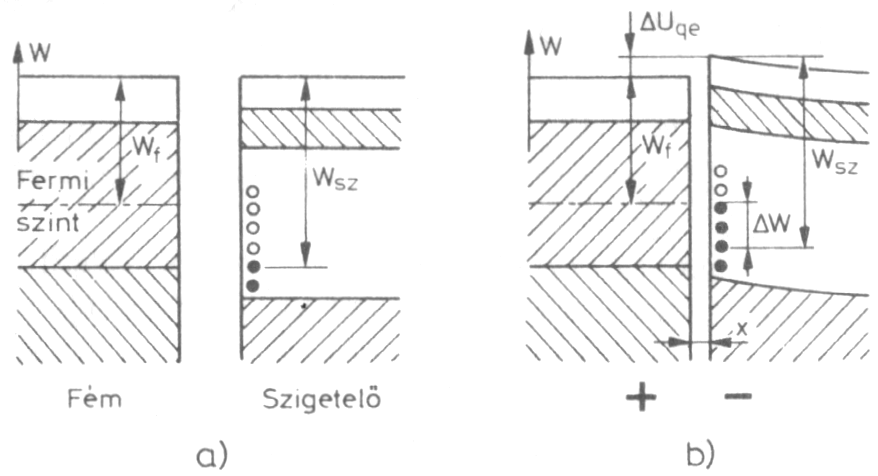 Feltöltődés érintkezés és szétválás útján
Ionok átadása határfelületen 
Felületi kettősréteg keletkezése:
1. Lazán kötött molekulák a felületen,
2. ahol szabad vegyértékek keletkeznek.
3. A felület a környezetből molekulákat köt magához (általában oxigén – felületi oxidképződés - elektronaffinitás).
4. A felület negatív töltésűvé válik, és pozitív ionokat vonz magához.
Feltöltődés érintkezés és szétválás útján
Ionok átadása határfelületen 
Abszorbeált felületi ionréteg átadása szigetelők érintkezésekor:
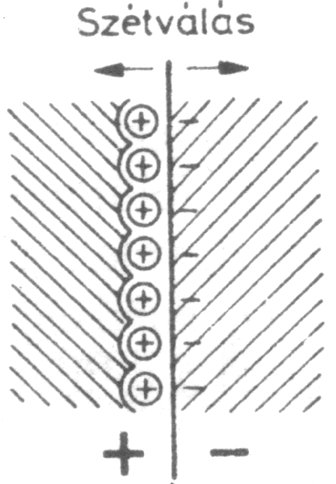 Feltöltődés érintkezés és szétválás útján
Ionok átadása határfelületen 
Felületi töltések átadása diffúzió hatására:
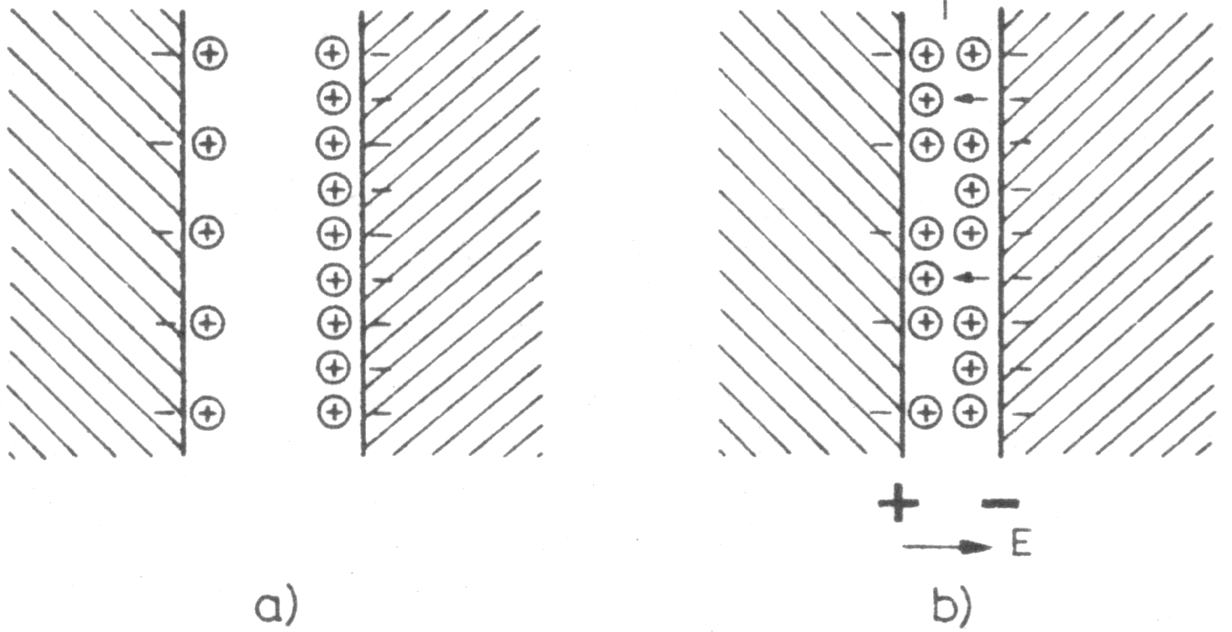 Feltöltődés érintkezés és szétválás útján
Feltöltött felületek szétválása 
Elektronok visszavándorlása alagúthatás következtében:
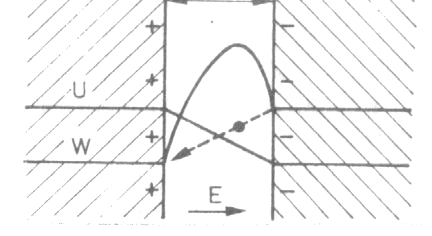 Feltöltődés érintkezés és szétválás útján
Feltöltött felületek szétválása
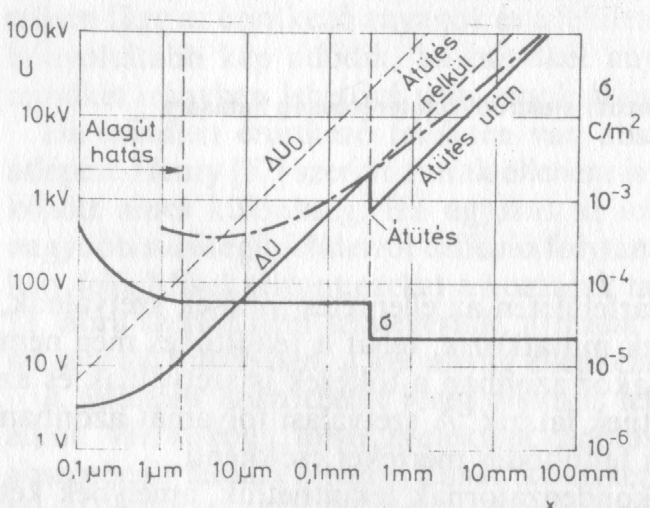 Szétváló felületeken levő töltéssűrűség és a köztük levő feszültség változása a távolság függvényében:
Feltöltődés érintkezés és szétválás útján
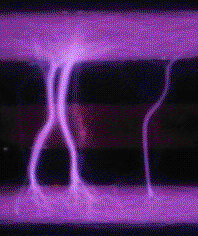 Feltöltött felületek szétválása
Ellenkező töltésű folt keletkezése a szétváló feltöltött felületeken kisülés hatására:
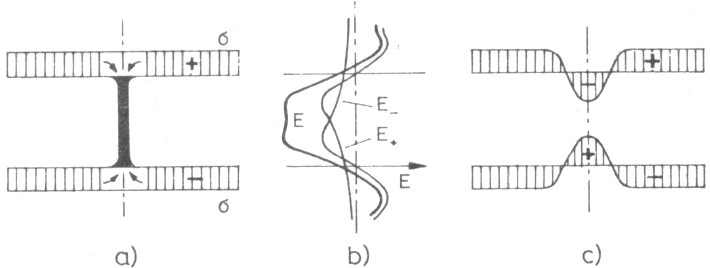 Feltöltődés érintkezés és szétválás útján
Townsend-kisülés
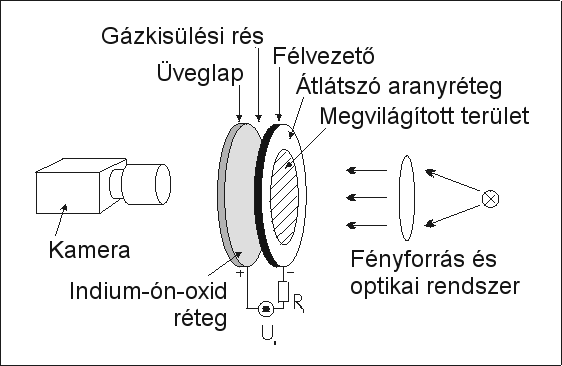 A töltések kilépése és felhalmozódása
Hő- és fotoemisszió
A hőemisszió folytán kilépő elektronokból képződő tértöltés a kibocsátó felület előtt:
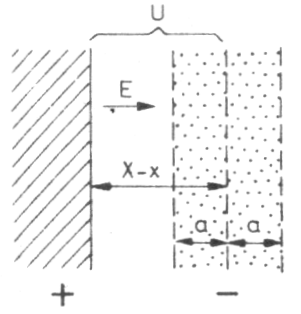 A töltések kilépése és felhalmozódása
Hő- és fotoemisszió
Láng hatására keletkező feltöltődés szigetelt égőfejen:
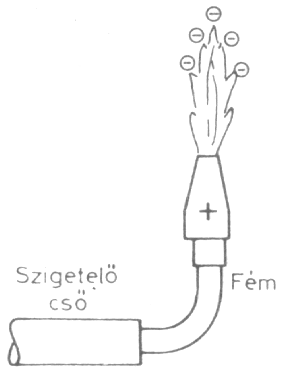 A töltések kilépése és felhalmozódása
A töltések felhalmozódása
Mozgó, ionozott levegő által létrehozott feltöltődés:
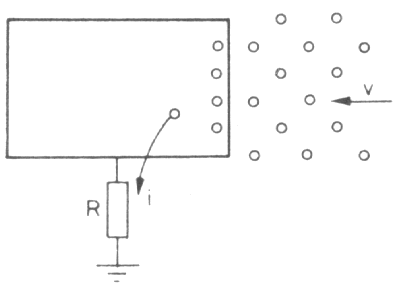 A töltések kilépése és felhalmozódása
A töltések felhalmozódása
Szigetelőtartályba beömlő folyadék feltöltődése:
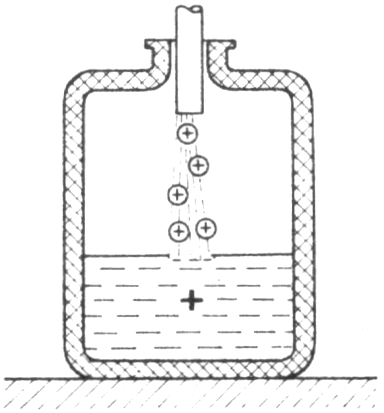 A töltések kilépése és felhalmozódása
A töltések felhalmozódása
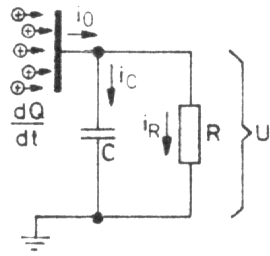 Mechanikai hatások
Töltésátadás nyomás hatására
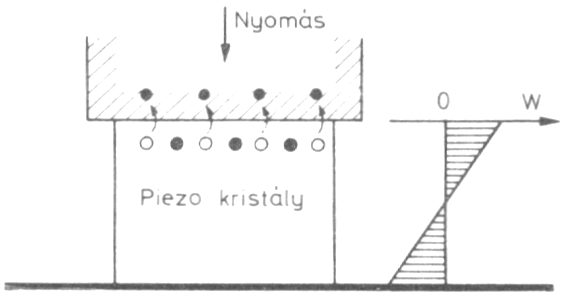 Mechanikai hatások
Töltésátadás nyomás hatására
Azonos anyagú piezzokristályok ütközésekor fellépő töltésátadás:
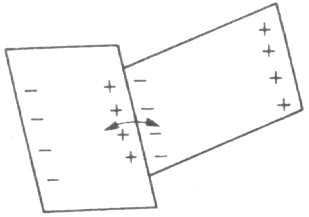 Mechanikai hatások
Az anyag törésének következményei
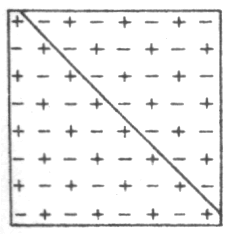 Mechanikai hatások
A dörzsölés ill. surlódás
önmagában nem okozója a feltöltődésnek, hanem erősíti ill. megindítja a következő feltöltődési folyamatokat:
ismétlődő érintkezés és szétválás, érintkező felületek nőnek,
hőhatás erősíti a feltöltődést,
aszimmetrikus felmelegedés hatására feltöltődés,
letöredező vagy kenődő anyagrészecskék.
Mechanikai hatások
Dörzsölés hatása
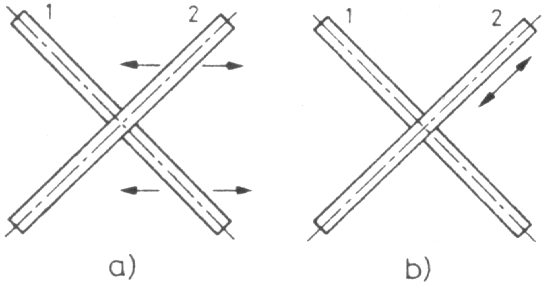 Halmazállapot változás
Jégszemcse feltöltődése fagyás hatására
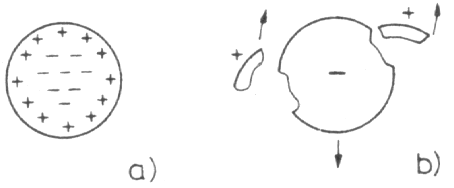 Gerjesztett feltöltődési folyamatok
Elektrosztatikus megosztás vezető testeken
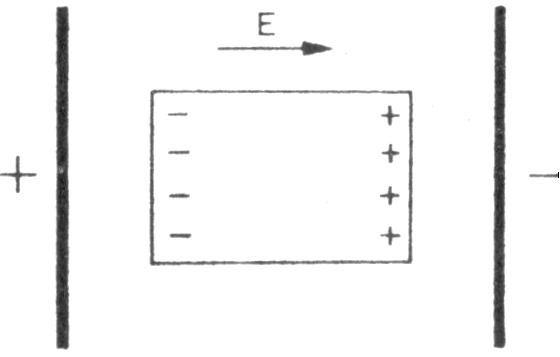 Gerjesztett feltöltődési folyamatok
Elektrosztatikus megosztás vezető testeken
a)	szétvágással
b)	darabolással keletkező töltés.
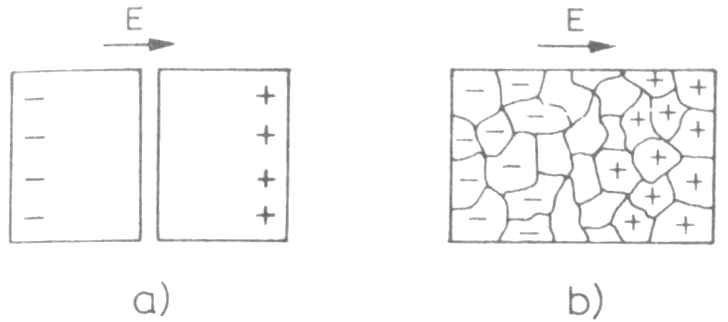 Gerjesztett feltöltődési folyamatok
Elektrosztatikus megosztás vezető testeken
Légárammal szemben eső vízcsepp villamos erőtérben:
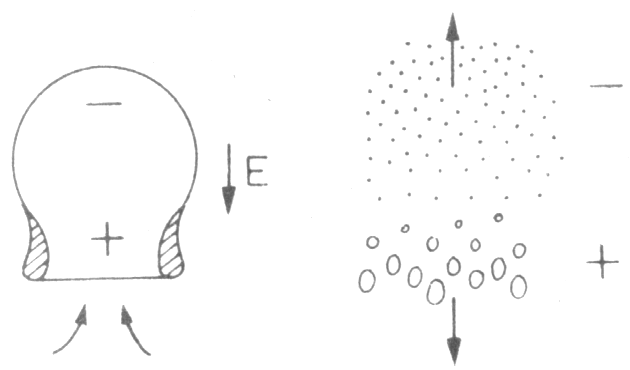 Gerjesztett feltöltődési folyamatok
Elektrosztatikus megosztás vezető testeken
Feltöltődés megosztás és időszakos földelés következtében:
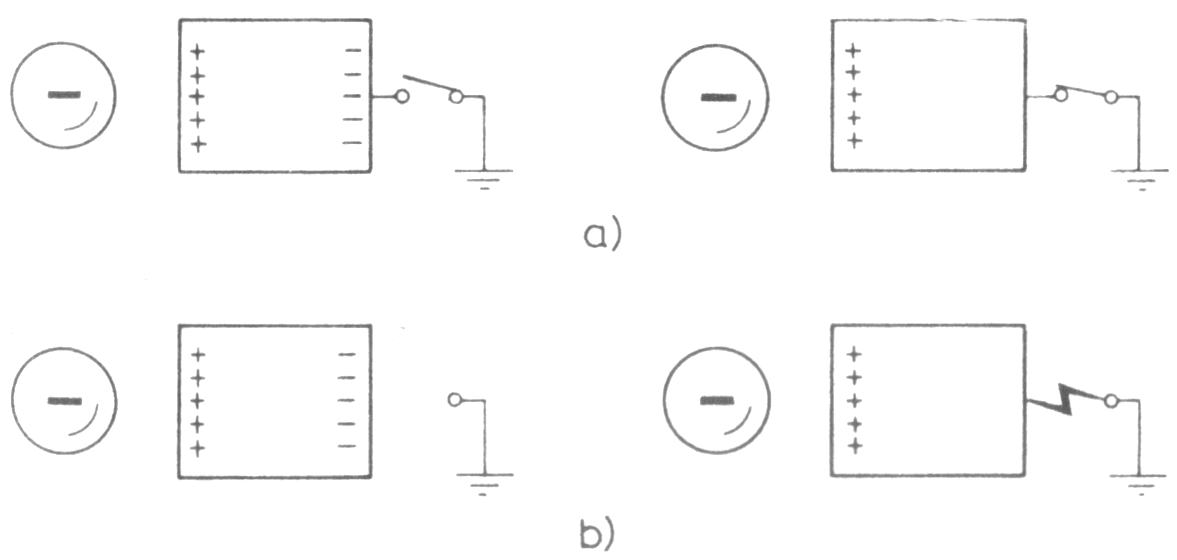 Gerjesztett feltöltődési folyamatok
Elektrosztatikus megosztás vezető testeken
Feltöltődés a földelés és külső erőtér megszűnte következtében:
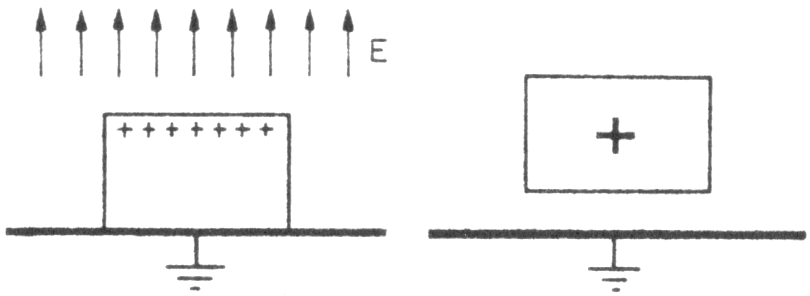 Gerjesztett feltöltődési folyamatok
Elektrosztatikus megosztás vezető testeken
Nagy ellenálláson át földelt test feltöltődése:
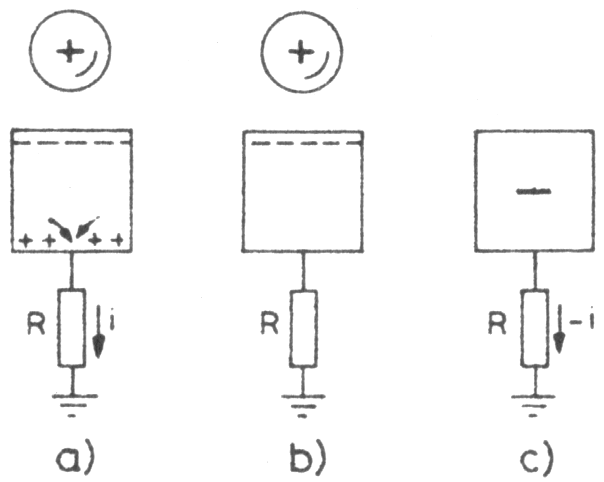 Gerjesztett feltöltődési folyamatok
Ionok összegyűjtése polarizált testeken
Polarizált vezető- v. szigetelőtest feltöltődése mozgó levegőben:
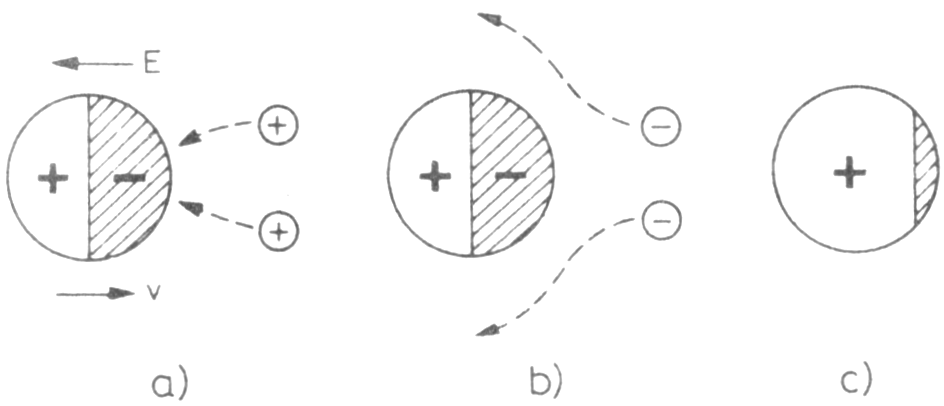 Gerjesztett feltöltődési folyamatok
Ionok összegyűjtése polarizált testeken
Térerősség eloszlása mozgó levegőben feltöltődött gömbön maximális feltöltődés esetén:
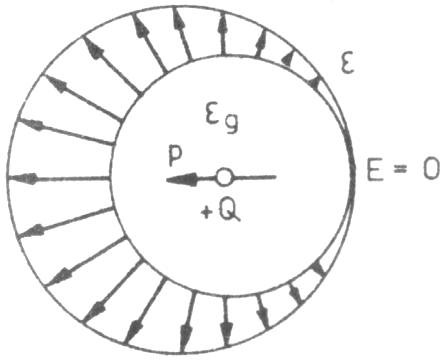 Gerjesztett feltöltődési folyamatok
Feltöltődés koronakisüléssel
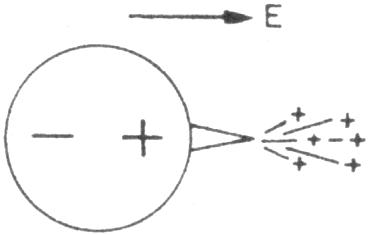 Gerjesztett feltöltődési folyamatok
Feltöltődés koronakisüléssel
Vezető testre rárakódó egynemű töltés:
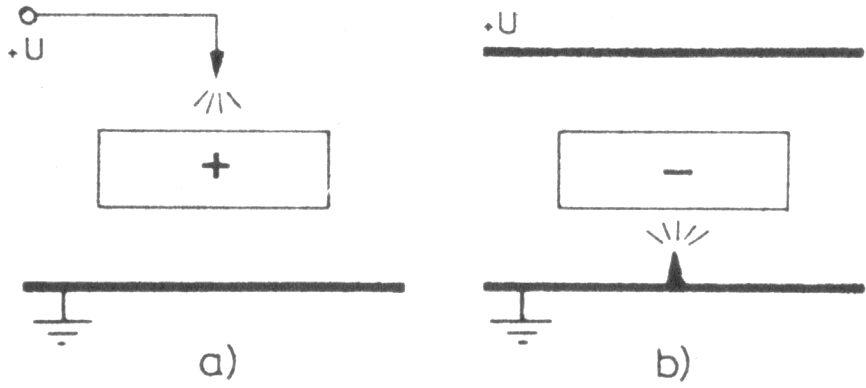 Gerjesztett feltöltődési folyamatok
Feltöltődés koronakisüléssel
Szigetelő testre rárakódó töltés:
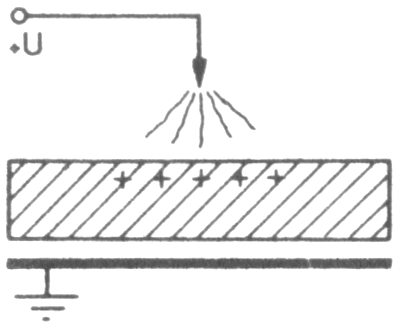 Részecskefeltöltődés
Feltöltött test aprózódása
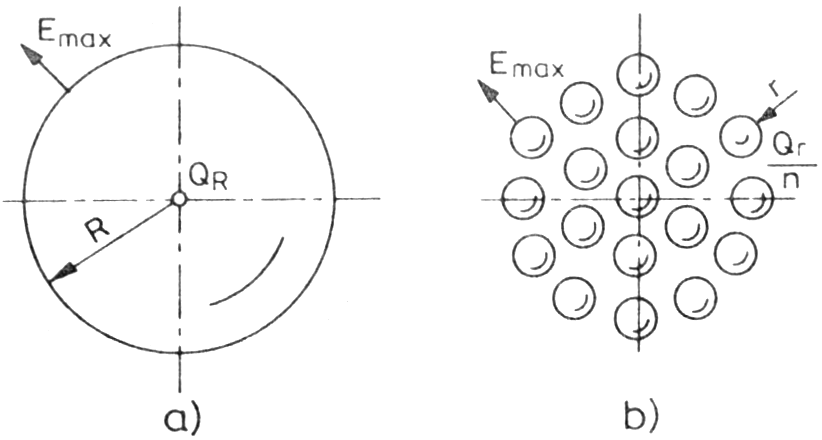 Részecskefeltöltődés
Feltöltött test aprózódása
E
Részecskefeltöltődés
Töltésfelhő erőtere feltöltött állapotban kiszórt részecskék esetén:
1. Érintkezés és elválás okozta kismértékű feltöltődés a kiáramlási ponton.
2. Távolabb egynemű töltésfelhő képződik, ami a mozgás irányával szembe mutató villamos térerősséget hoz létre.
3. A kiáramló részecskék polarizálódnak, melyek feltöltődését a levegőben lévő ionok tovább növelik (36. dia), ami a pozitív feltöltődést erősíti.